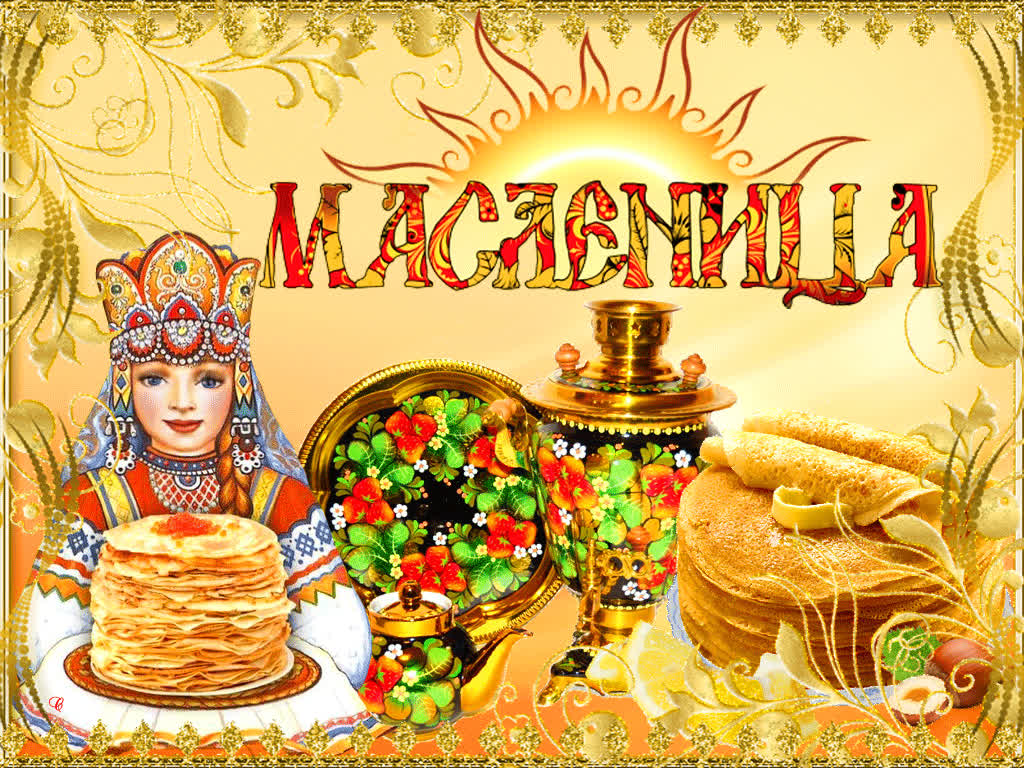 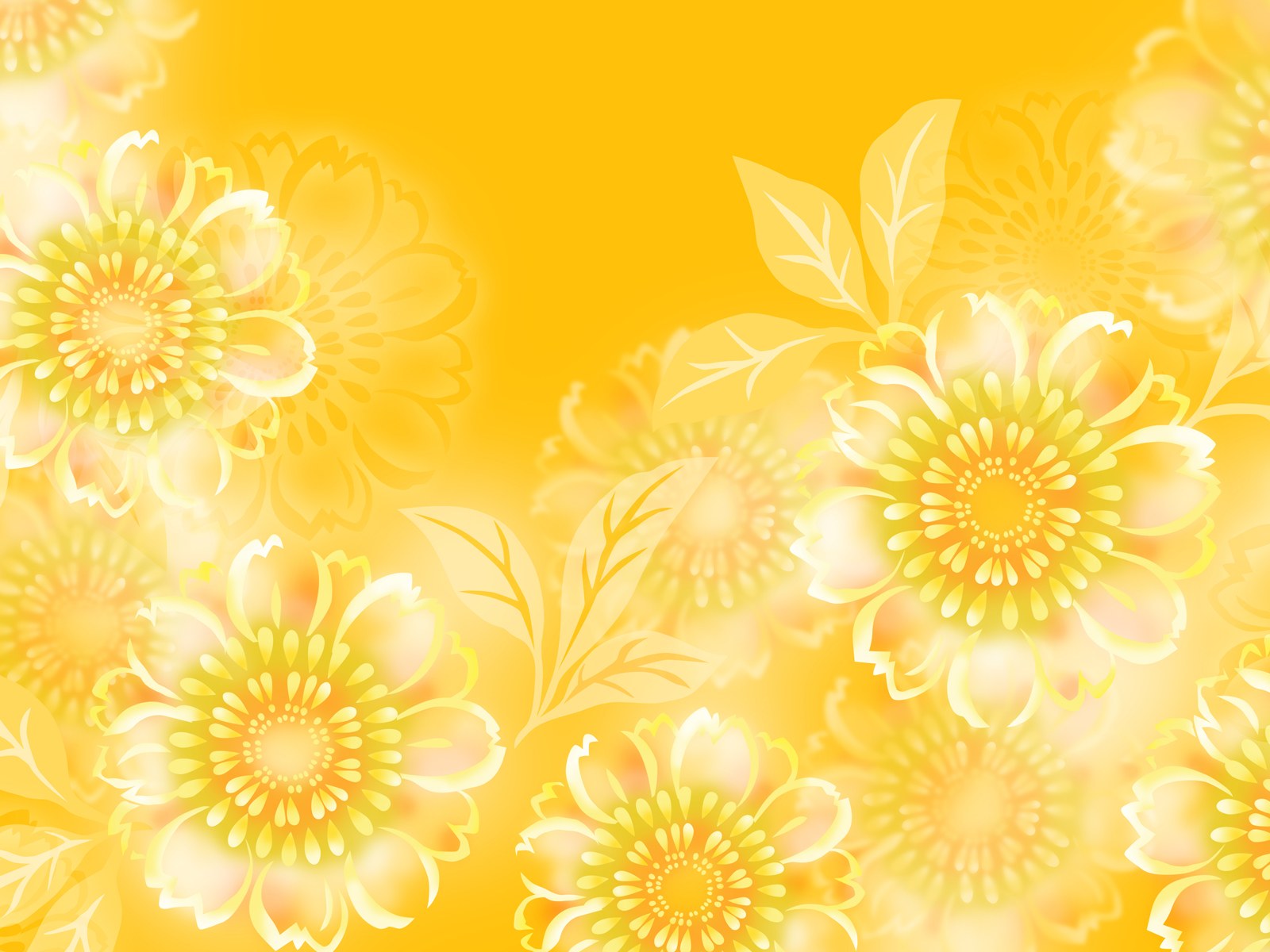 Солнце ярче и теплее,Люди лучше и добрее.Масленица в дверь стучится,Никому с утра не спится.Высыпает весь народ,Дружно водит хоровод.Игры, пляски и веселье,Поднимают настроенье.
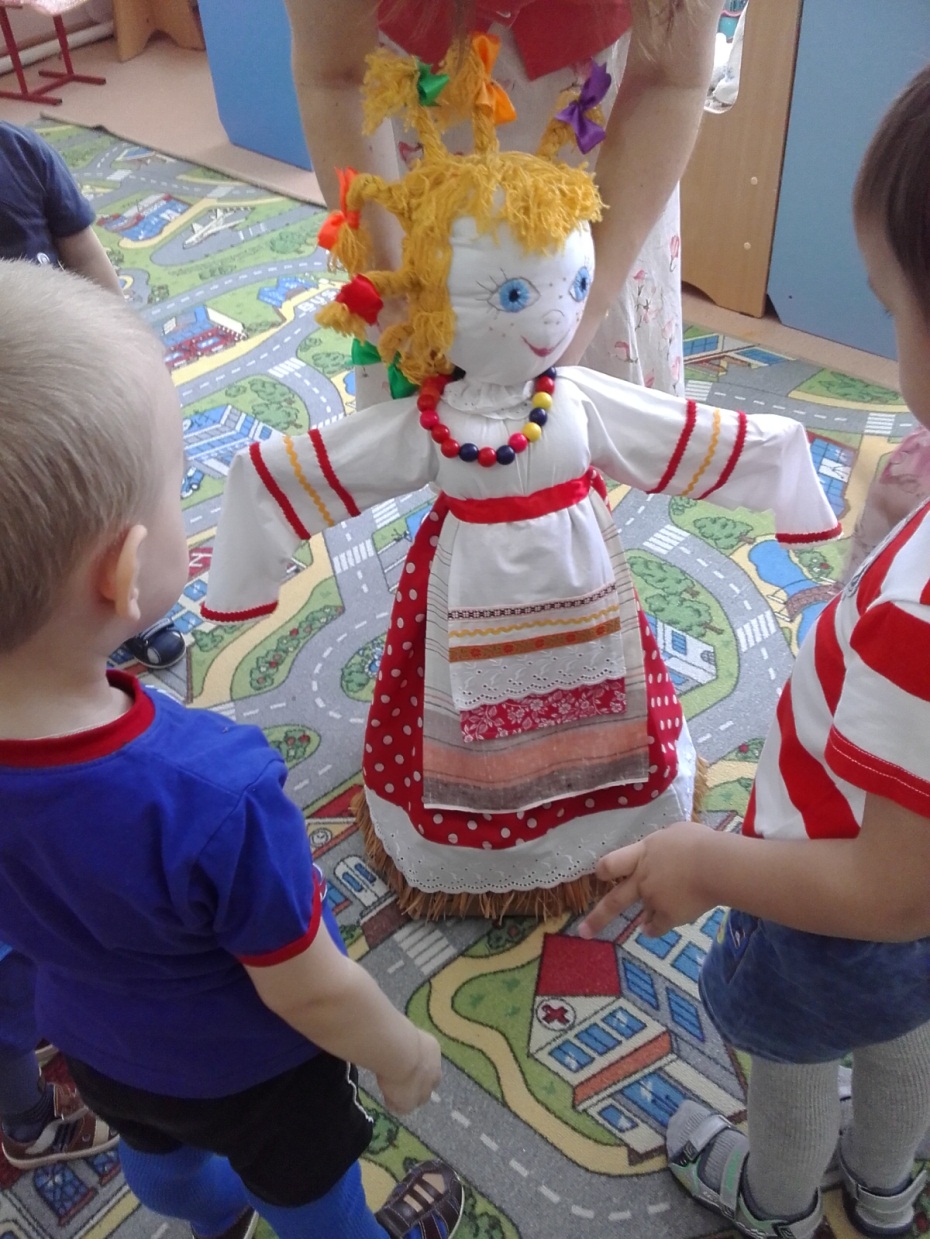 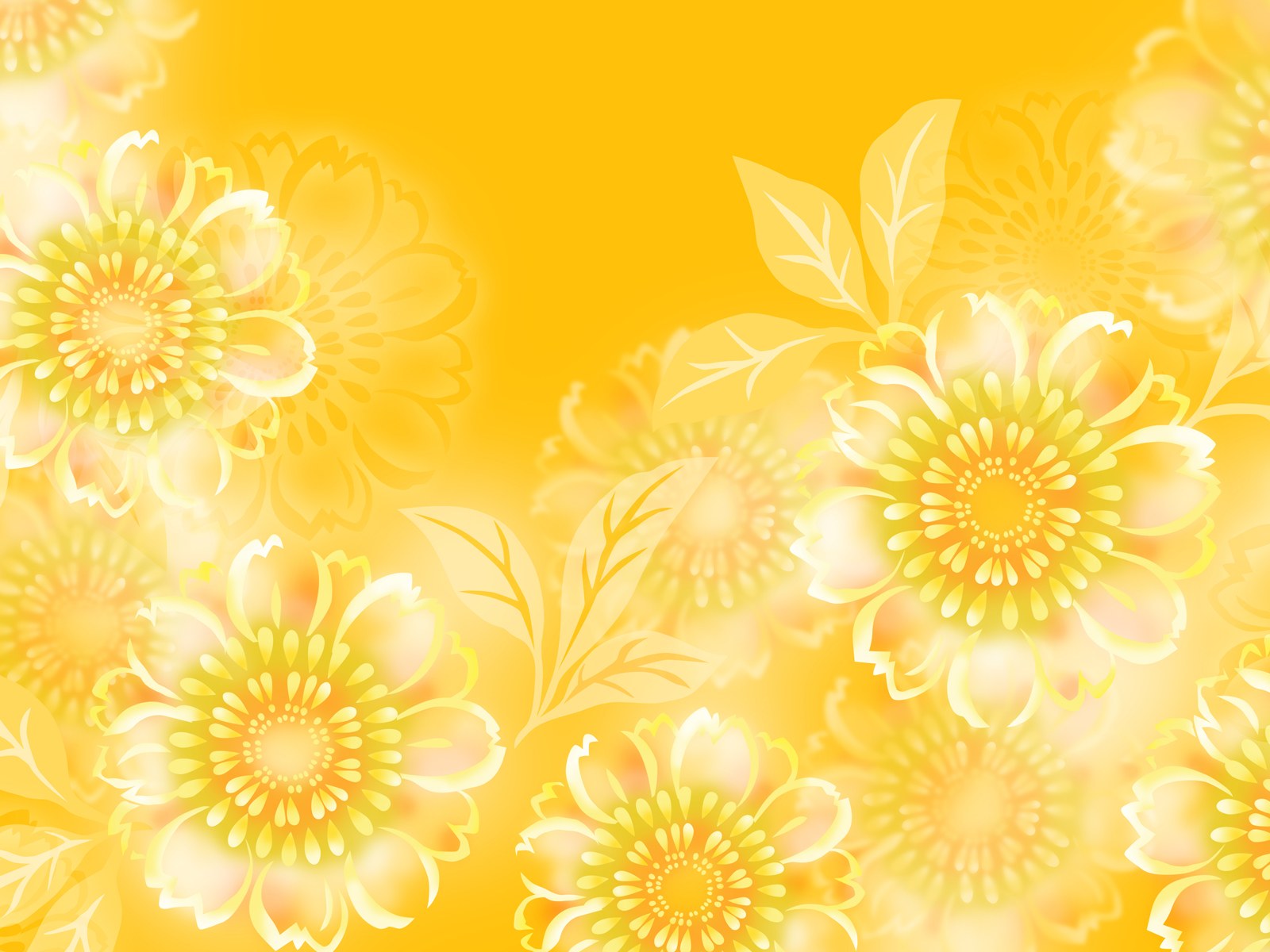 Во второй группе раннего возраста № 2 «Акварельки» прошло тематическое занятие, посвященное празднику Масленица . В гости к детям пришла кукла Масленица - Веснушка.
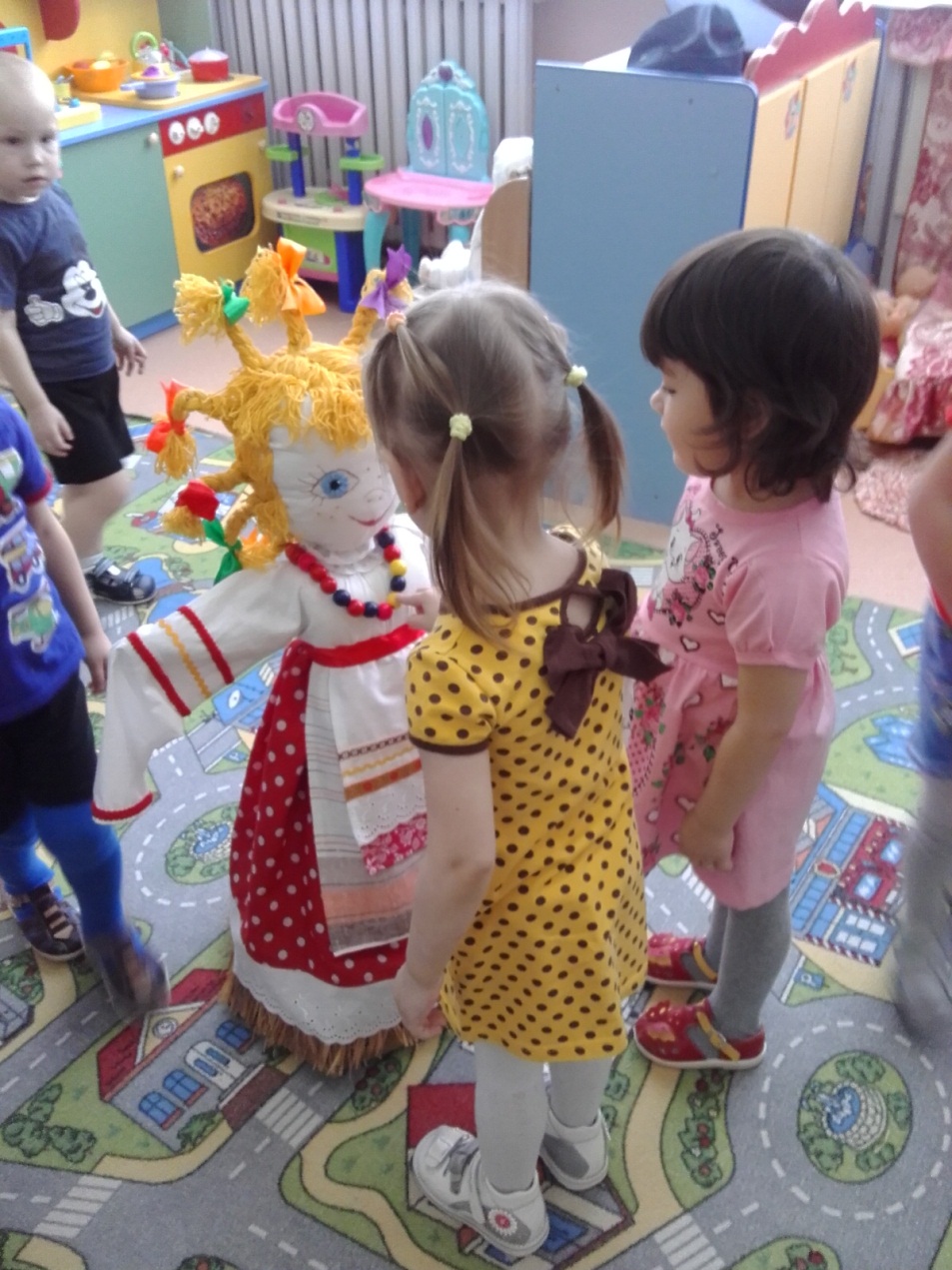 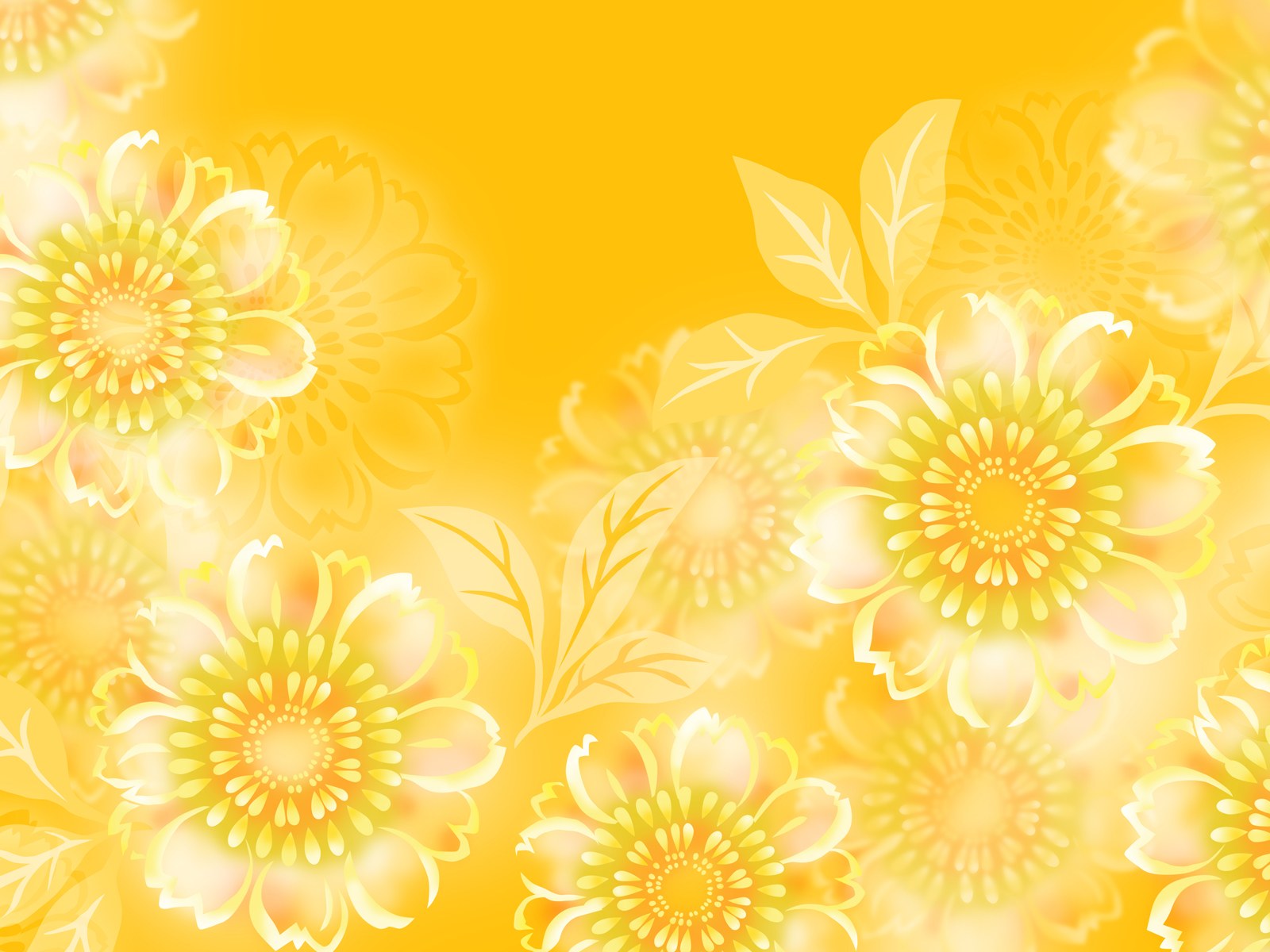 Малыши с большим интересом рассмотрели такую необычную соломенно-тряпичную куклу, потрогали её, поздоровались.
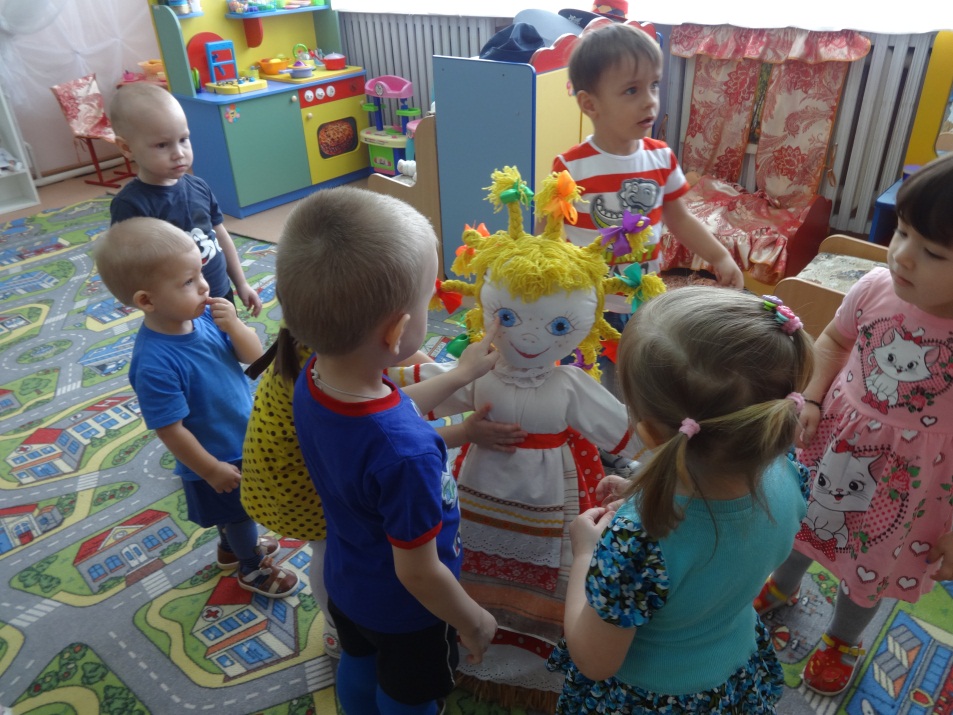 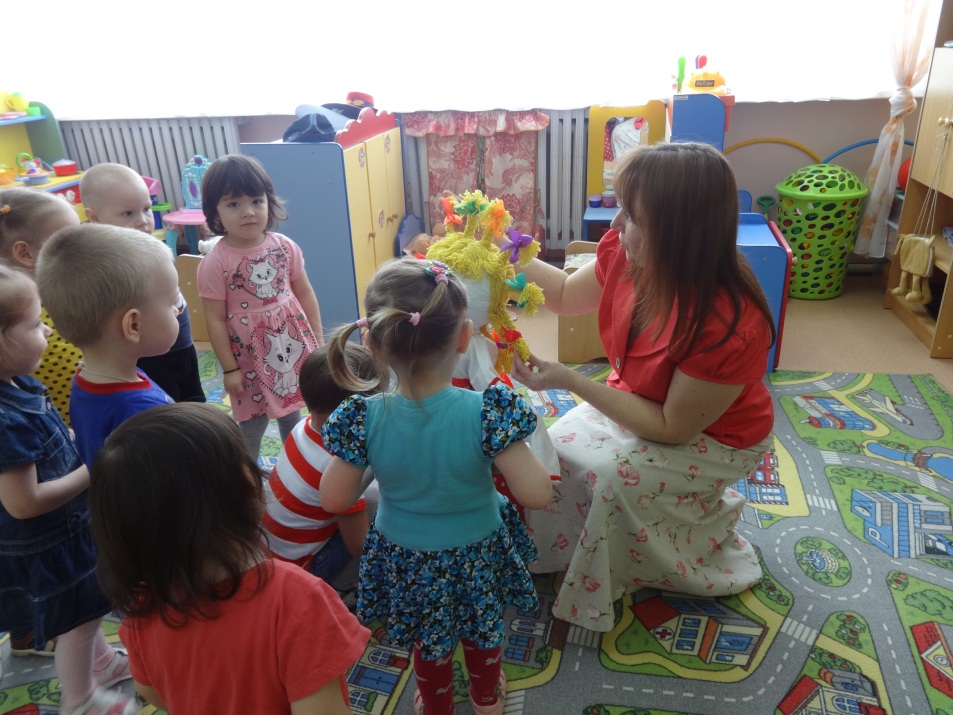 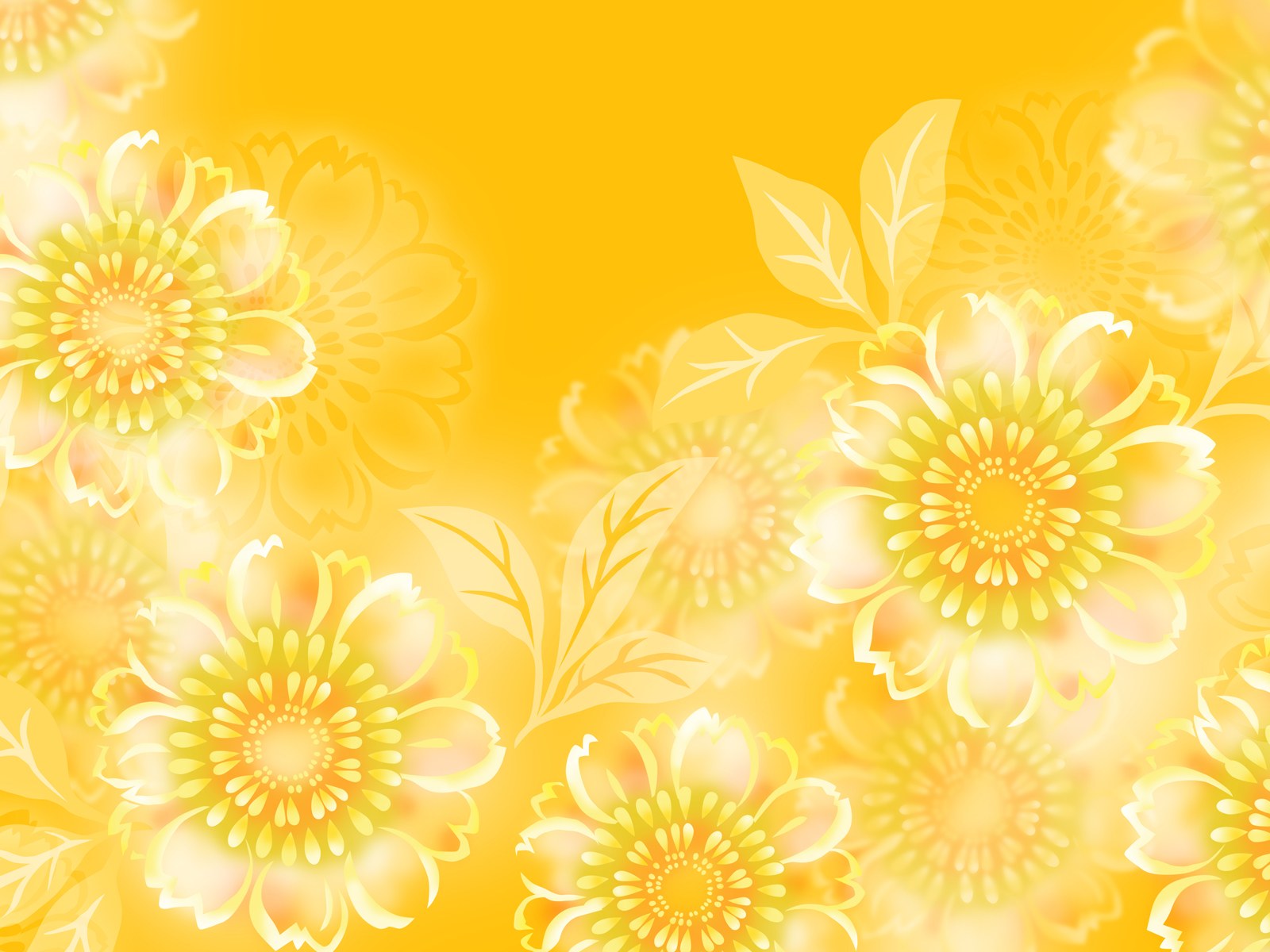 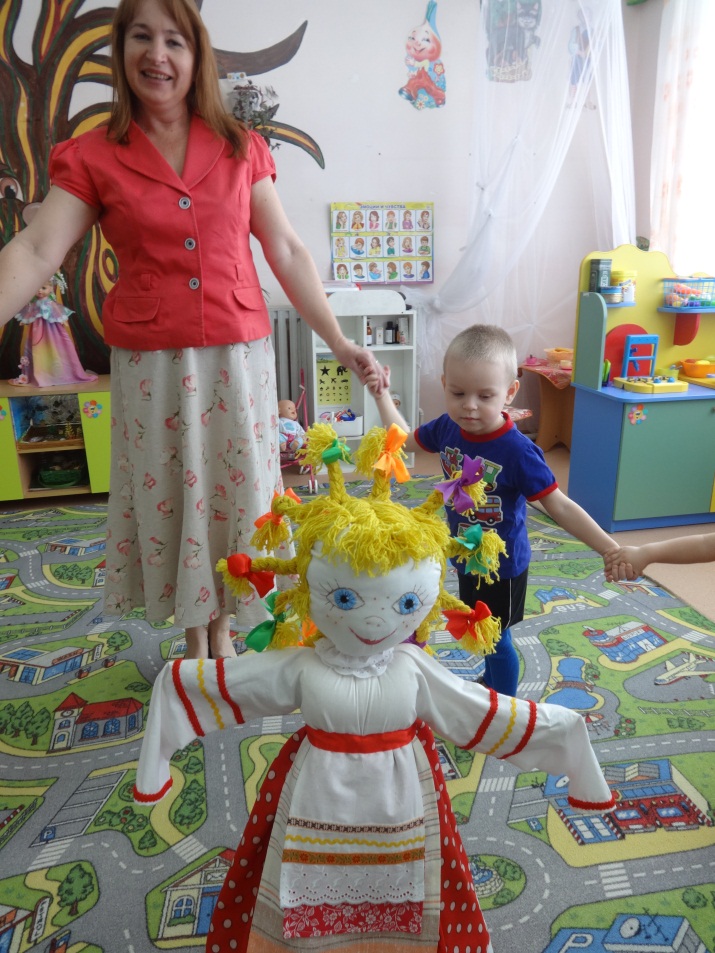 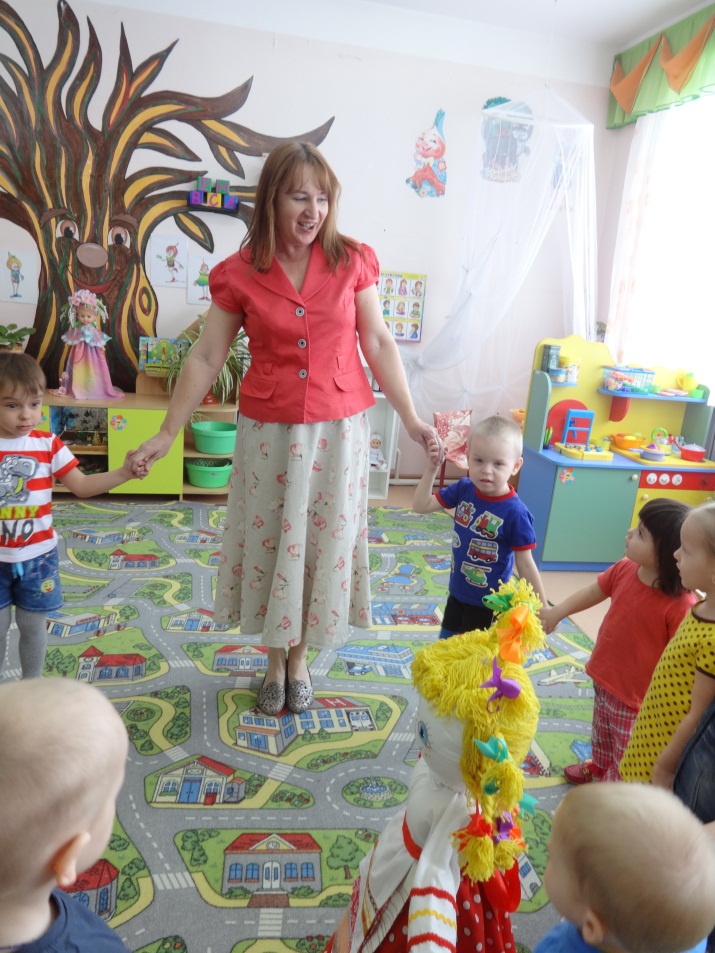 Весело водили хоровод вокруг гостьи и пели потешки про солнышко и весну.
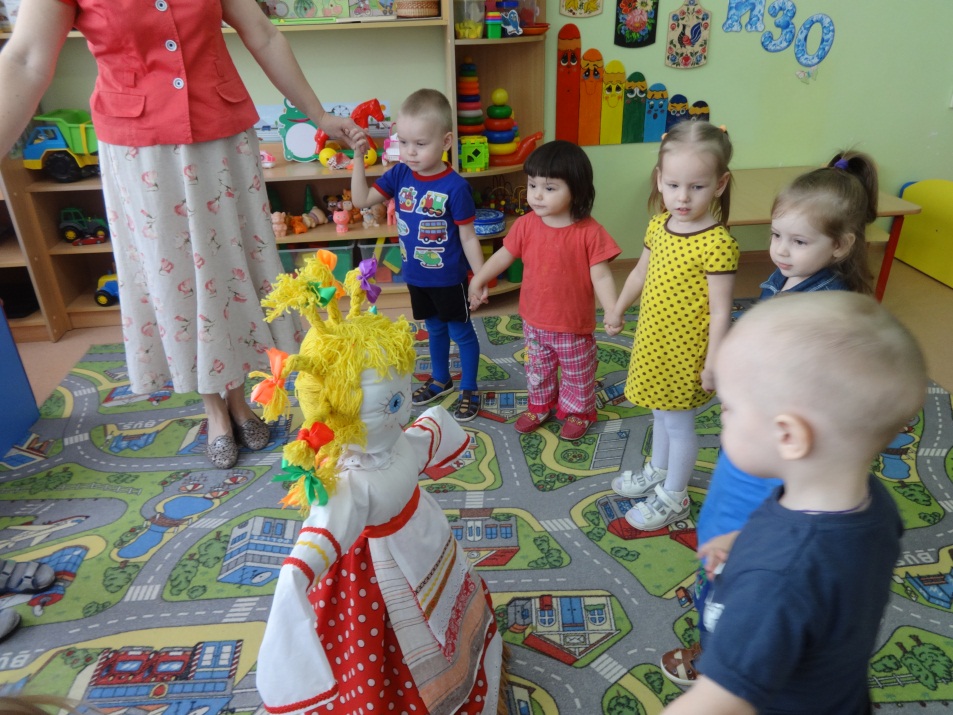 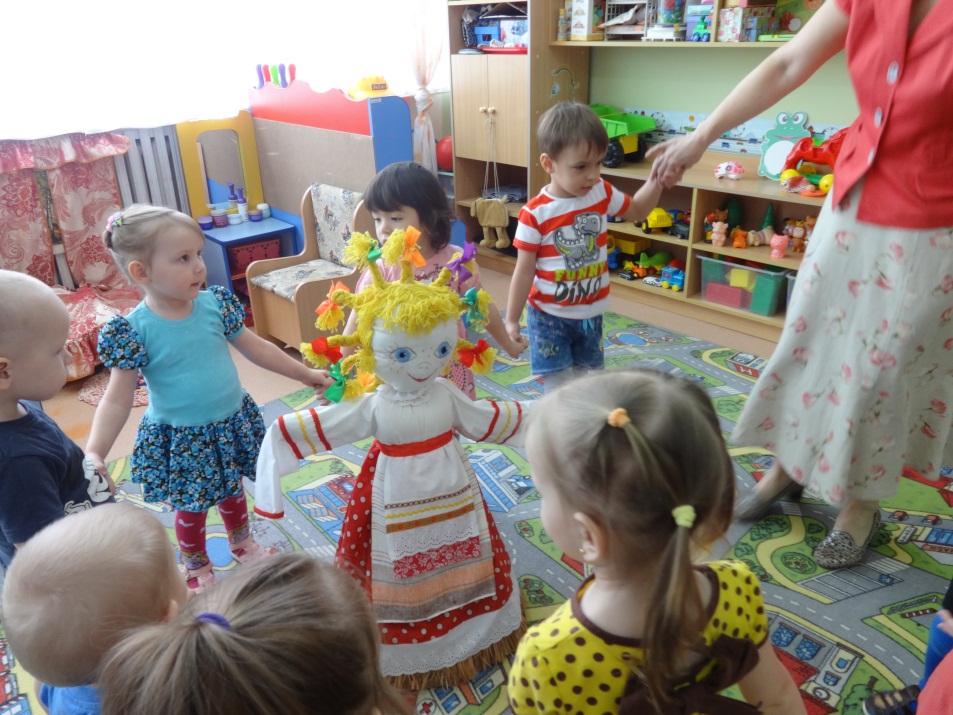 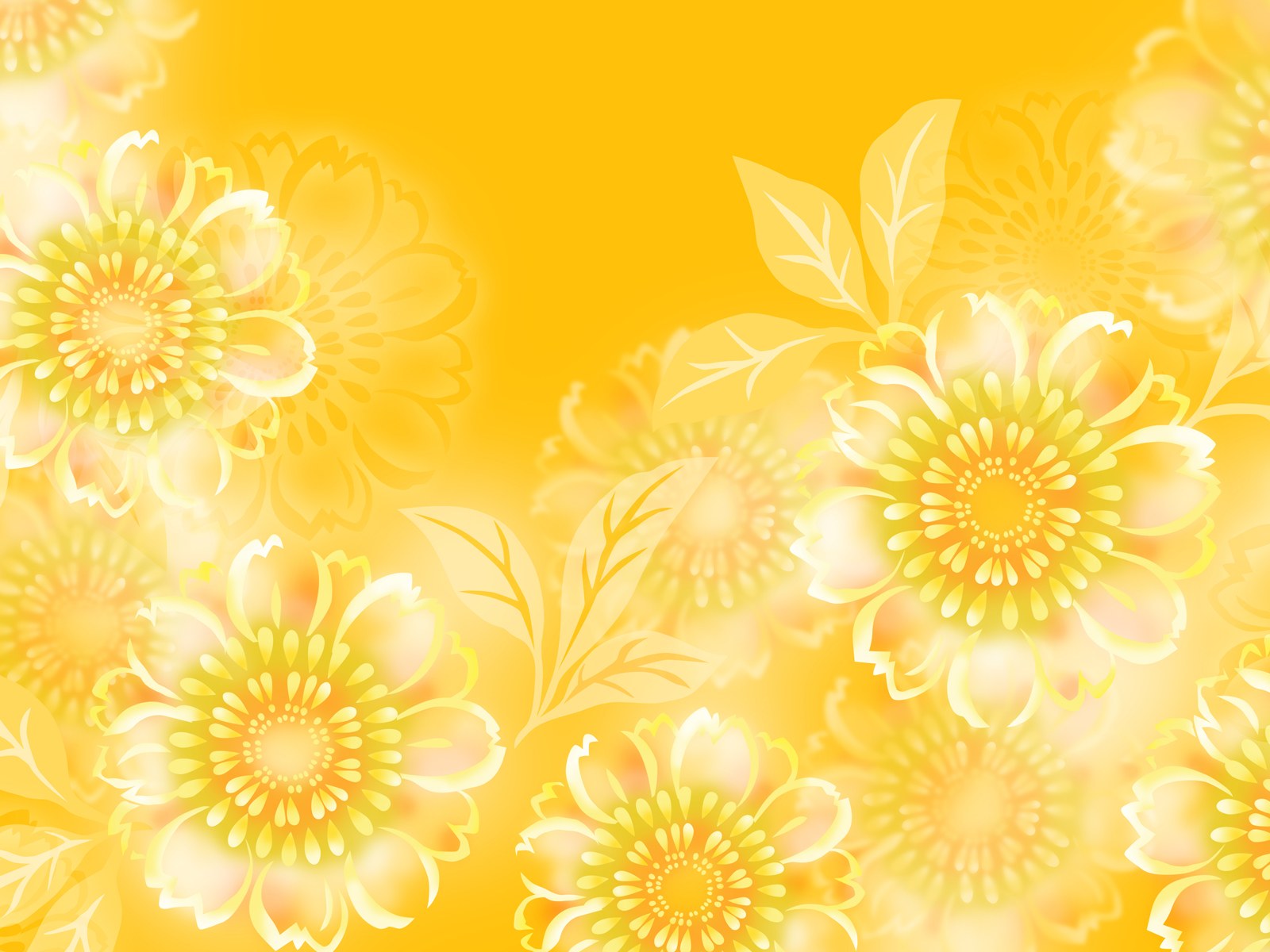 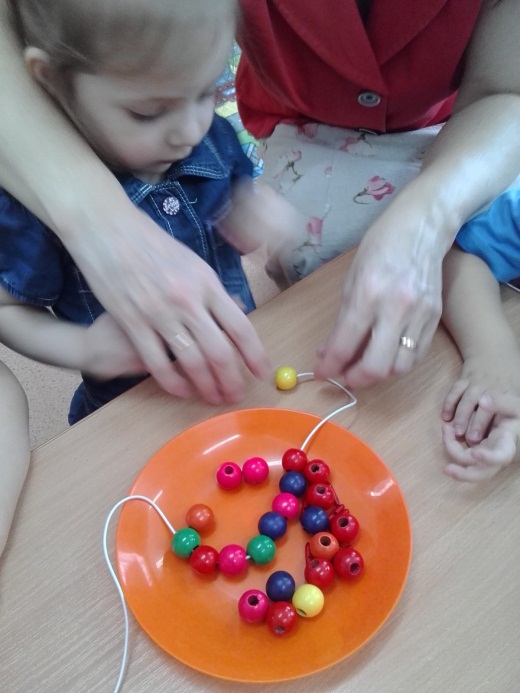 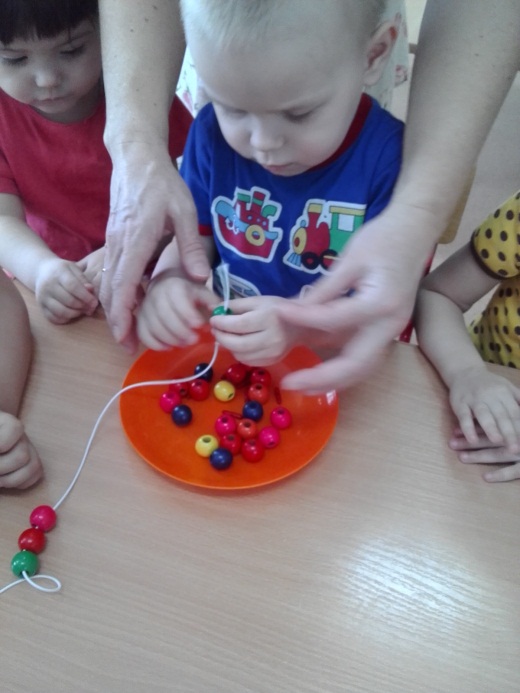 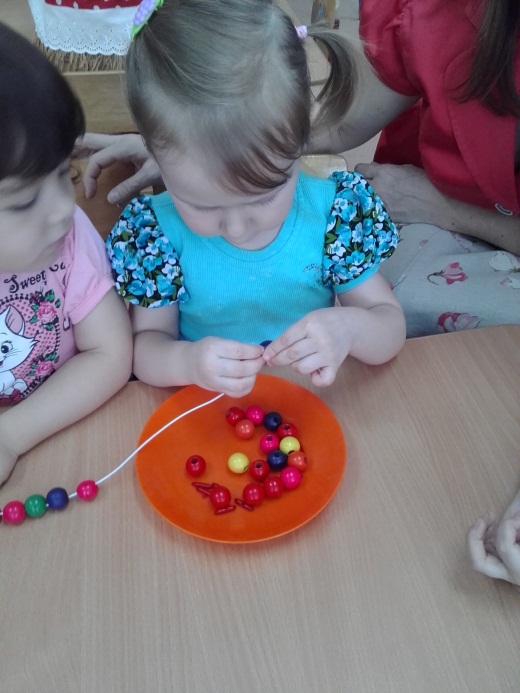 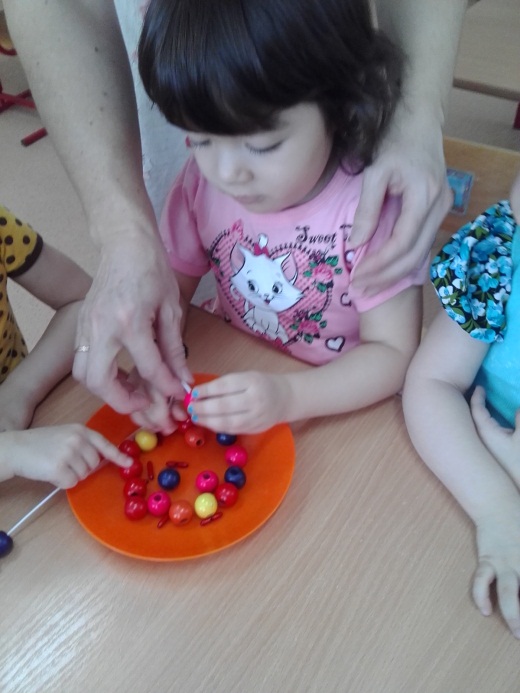 Справились ребята и с испытанием. Оказывается Зима не захотела уступать место Весне и пускать масленицу веселиться к детям. Она разорвала волшебные бусы и Веснушка никак не могла их собрать. Дети дружно взялись за дело и нанизали разноцветные бусины на нитку.
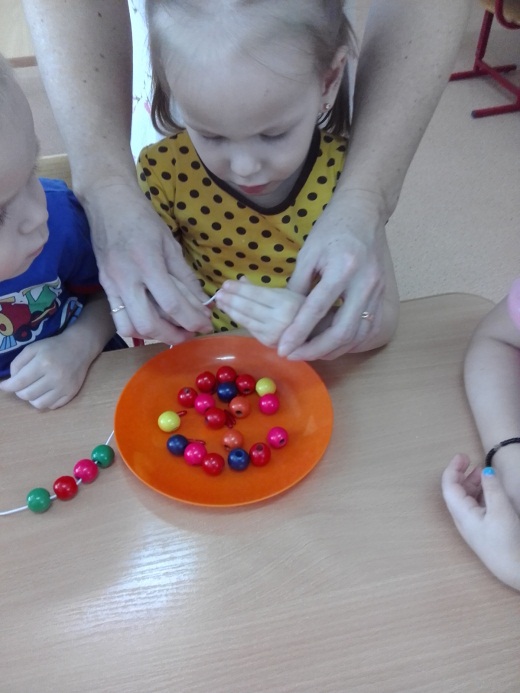 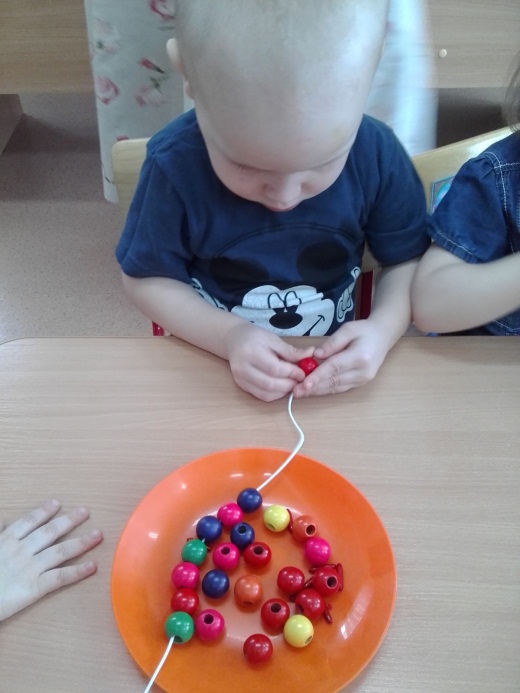 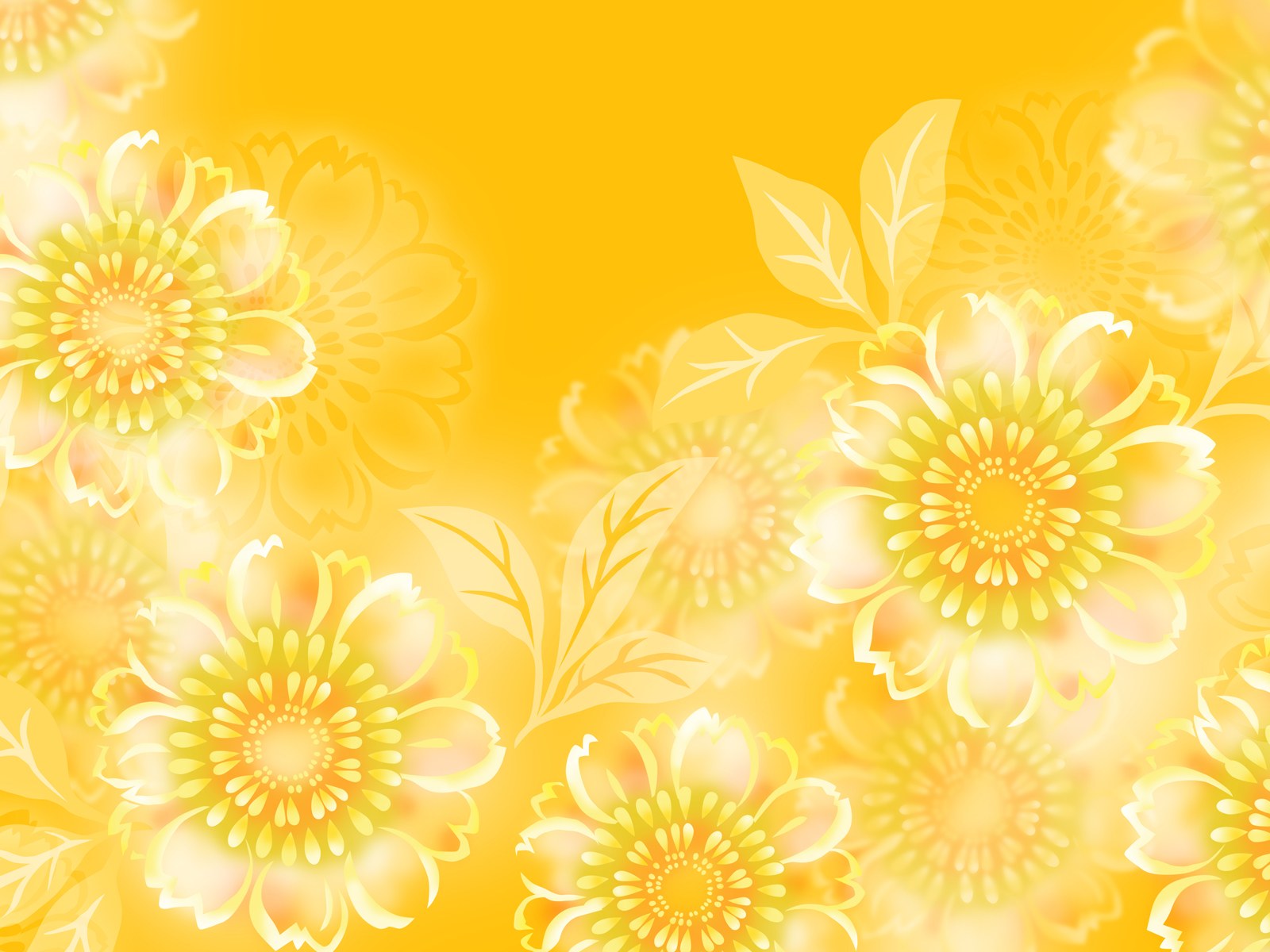 Кукла Масленица в благодарность научила детей рисовать символ праздника -блины.
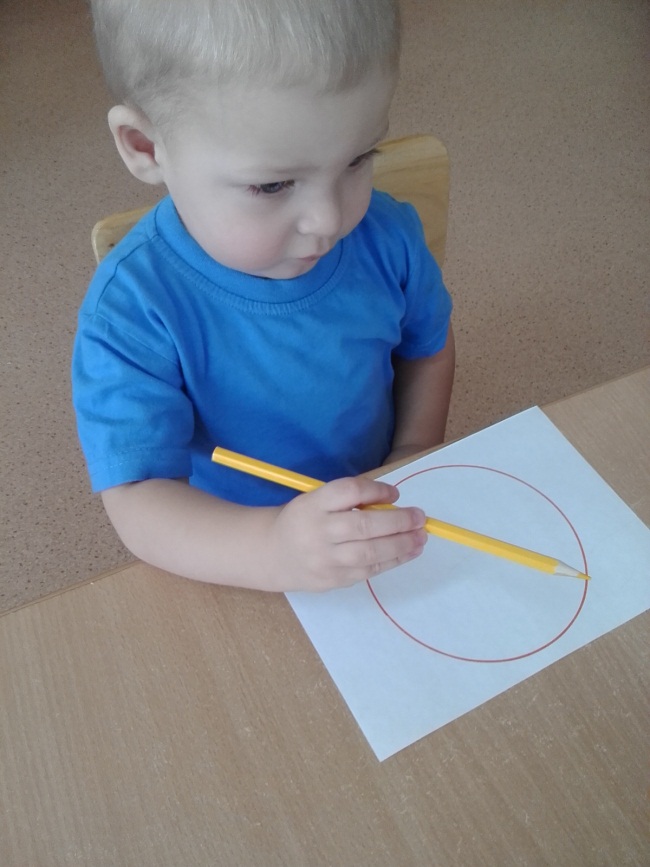 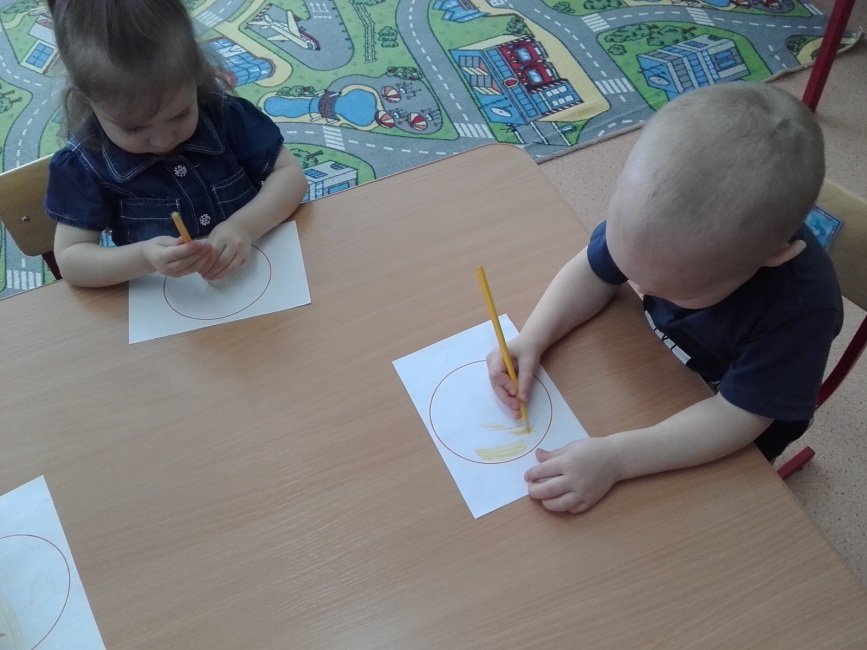 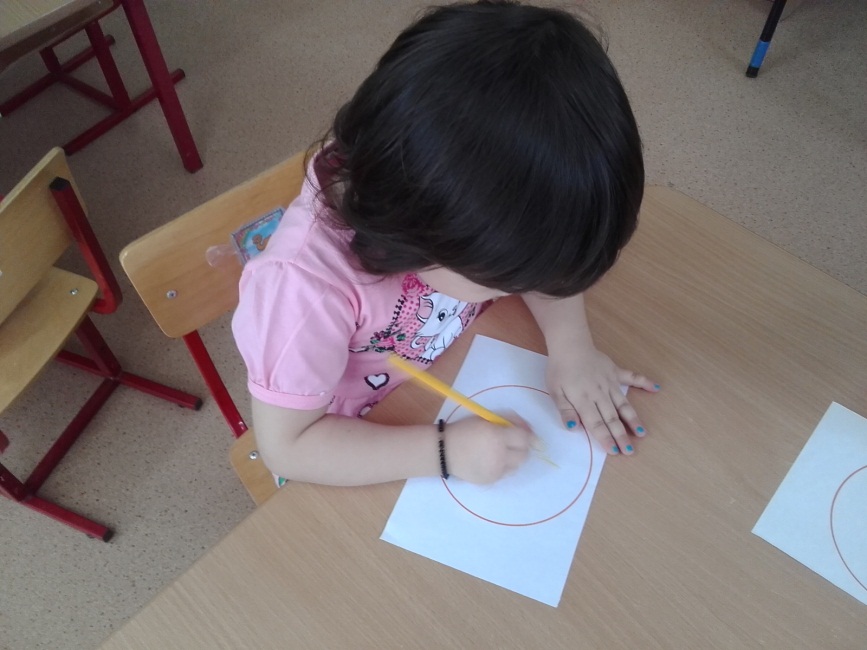 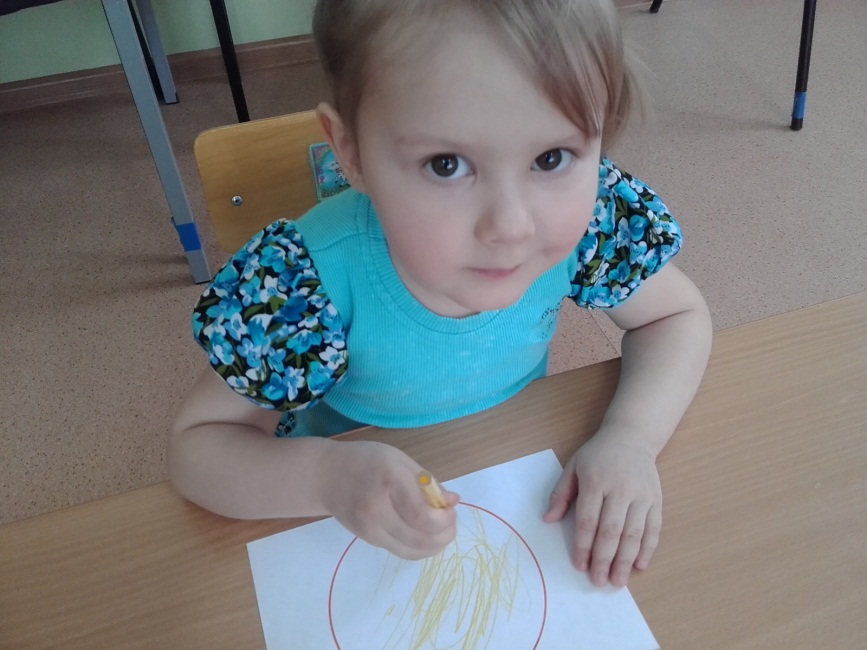 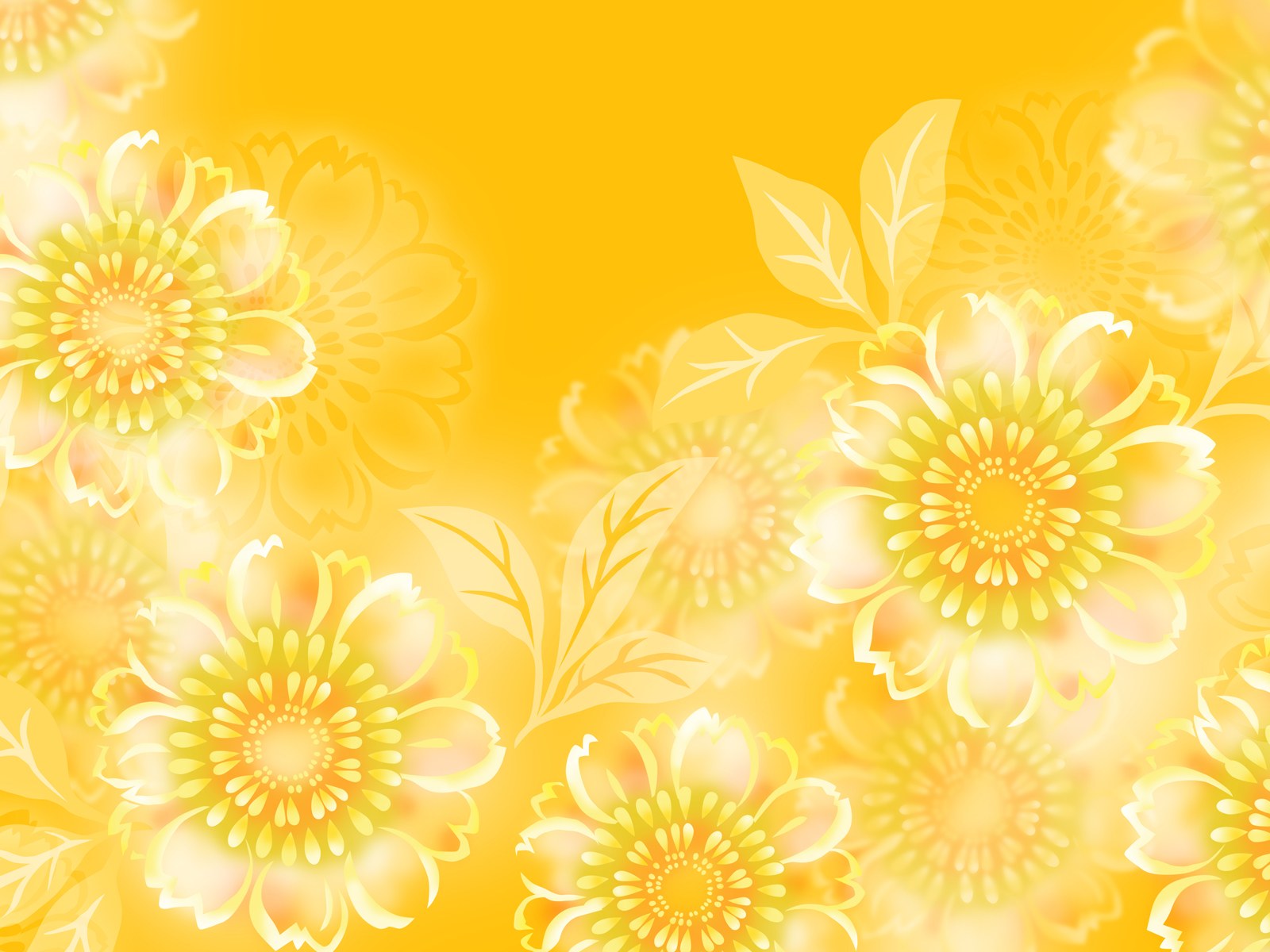 Масленица, Масленица, Дай блинком полакомиться.Прогони от нас метели, Прокати на карусели.Растопи холодный лёд, Пусть весна скорей придёт!
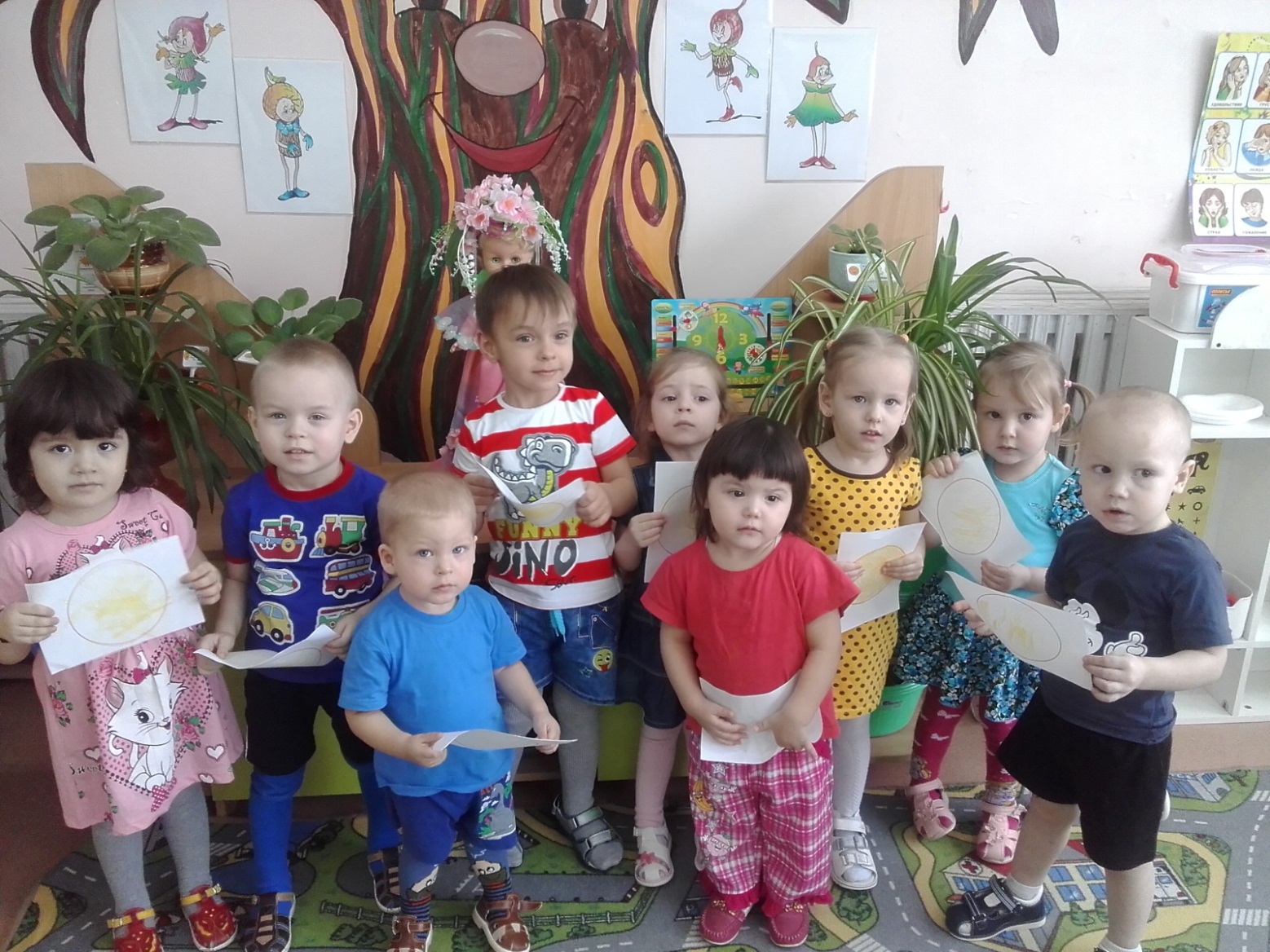